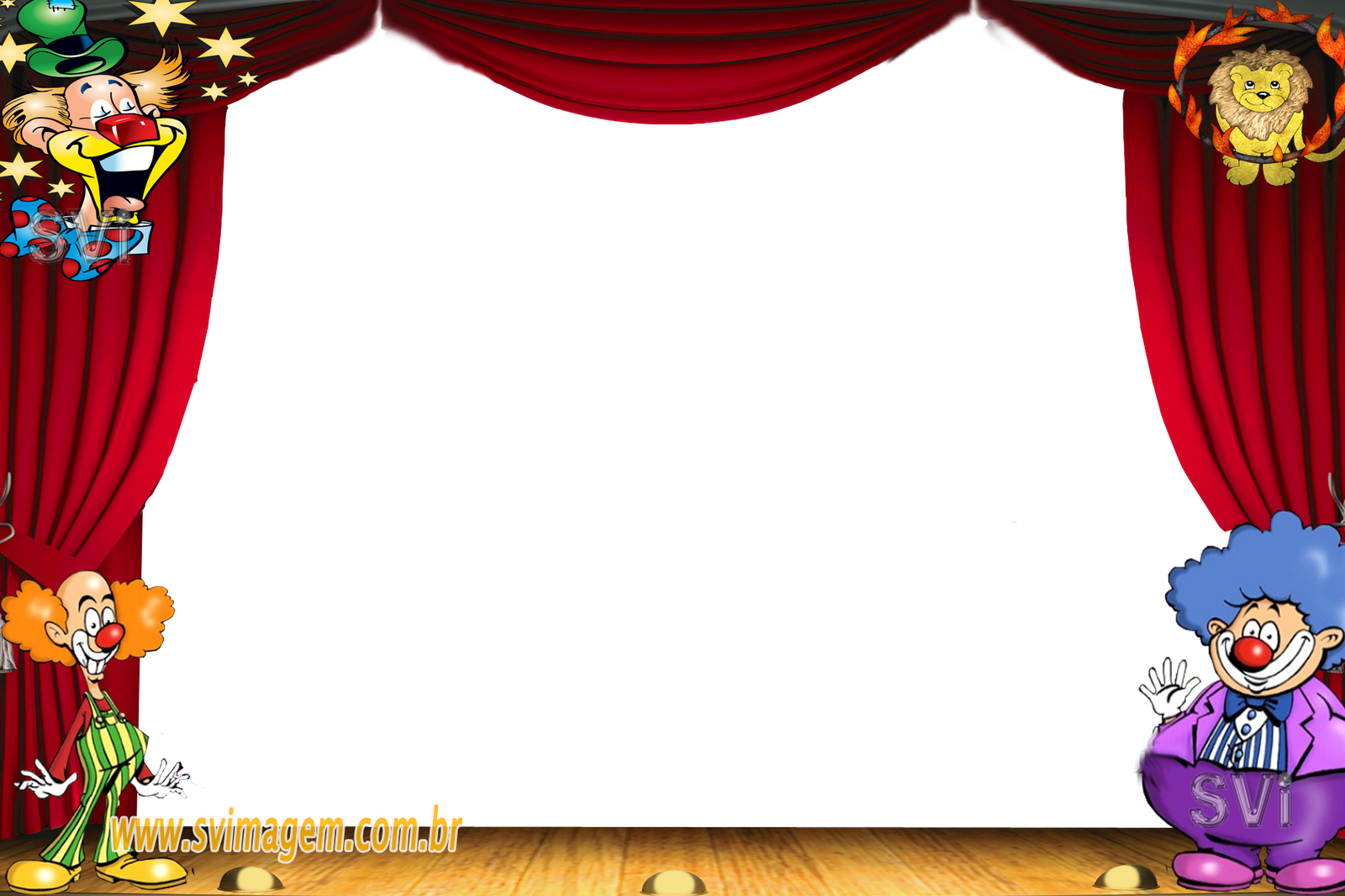 Цирк!
             Цирк!
                          Цирк!
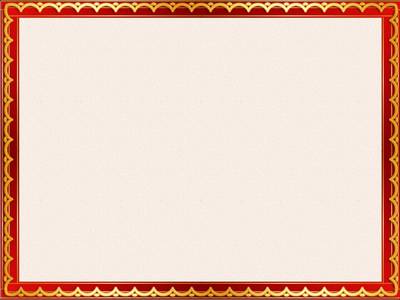 Цирк для ребенка это самое таинственное и непостижимое место! Необычные разукрашенные люди, послушные животные, яркие костюмы, веселые клоуны и многое другое! Цирк это целый мир – необычный, сказочный мир.
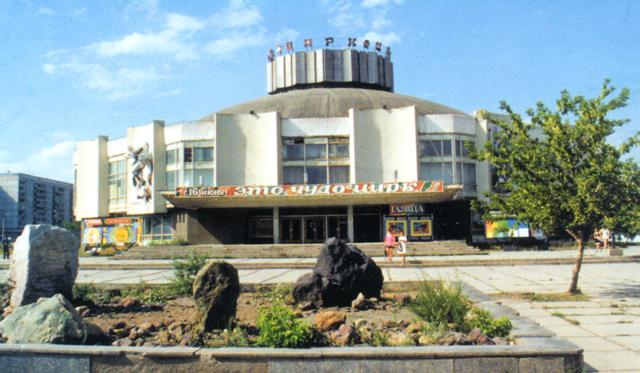 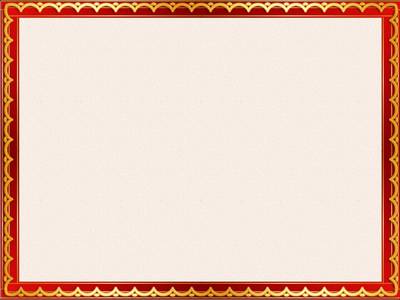 Помещение цирка разделено на зрительный зал и арену. На арене выступают цирковые артисты
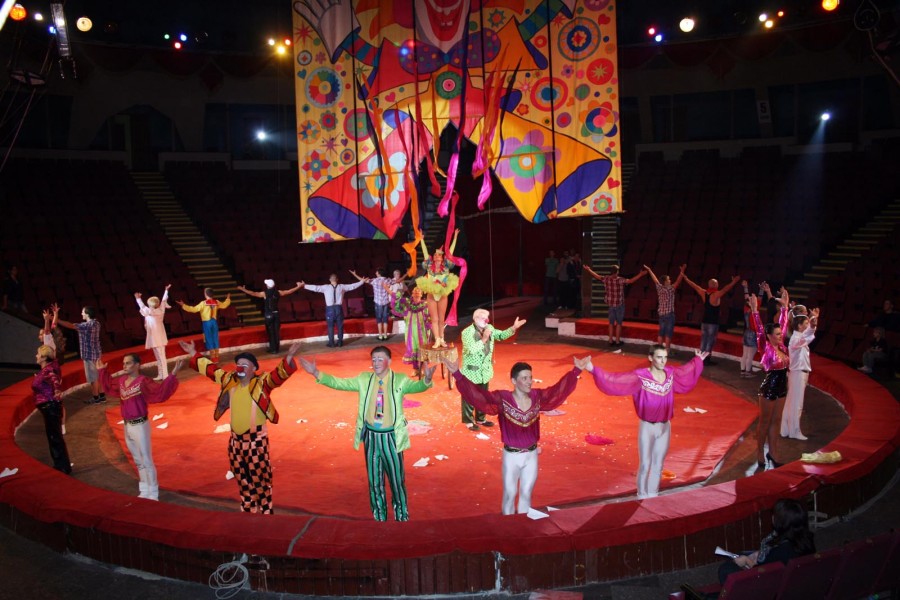 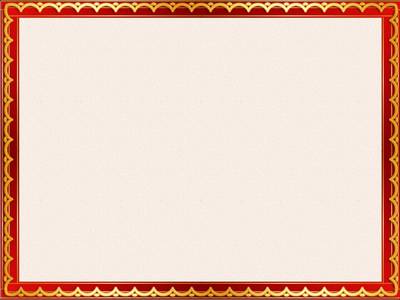 Клоун
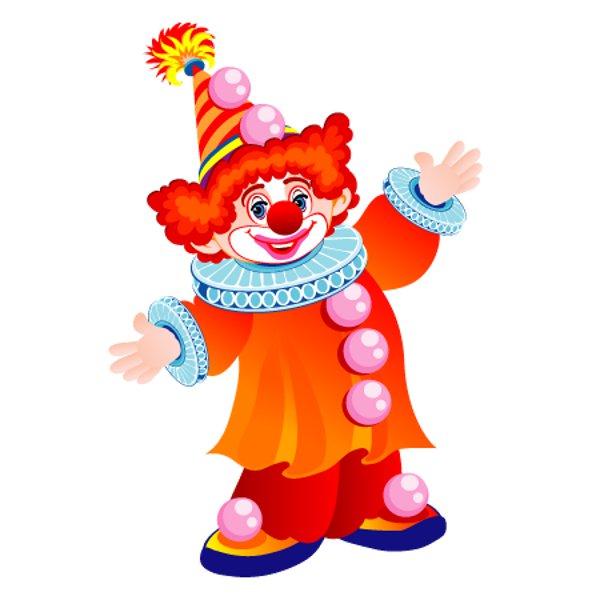 Клоун в цирке каждый вечер. Сколько радости от встречи – 
Балагурит и хохочет, Рассмешит, кого захочет.
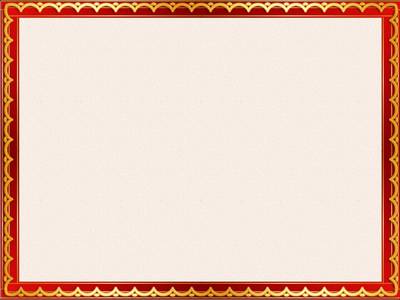 Клоуны разыгрывают смешную историю, чтобы рассмешить публику. Каждый их жест, каждое неловкое движения вызывает в нас море смеха и радости.
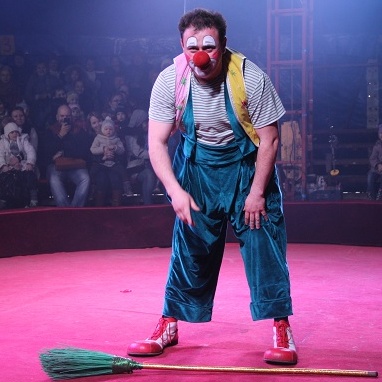 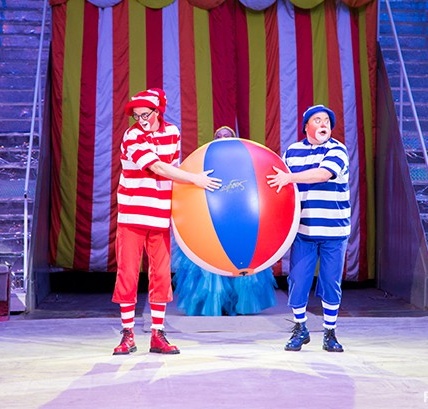 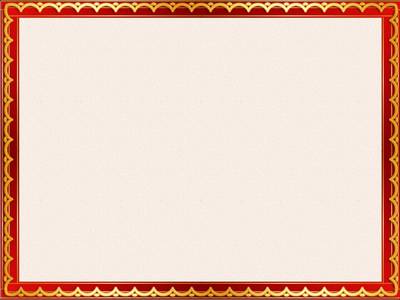 Гимнасты
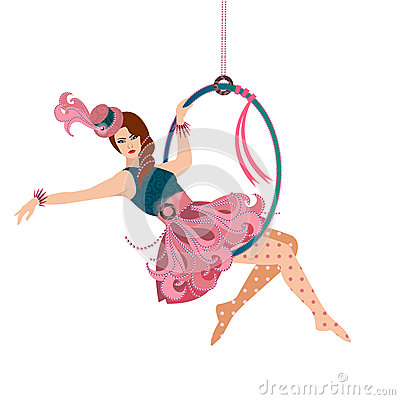 Кидает гимнаста Гимнаст и глядит, Как гимнаст от гимнаста К гимнасту летит!
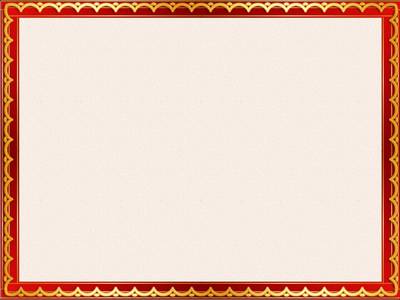 Гимнасты ходят на руках, делают перевороты вперед и назад, мостик
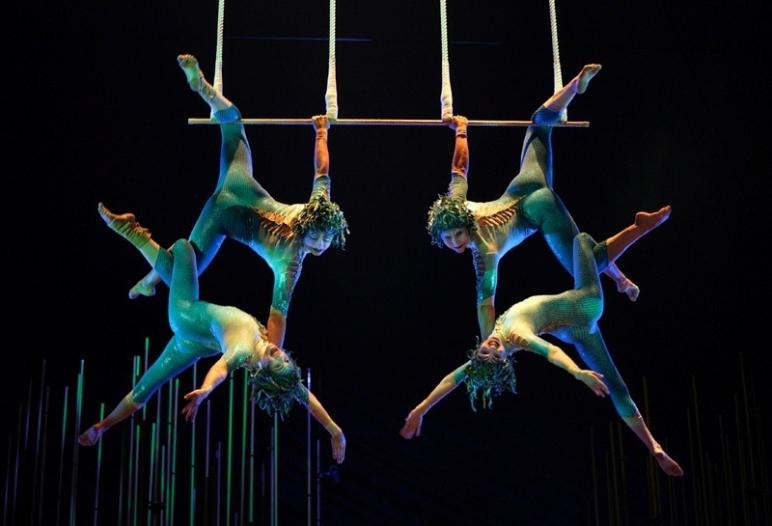 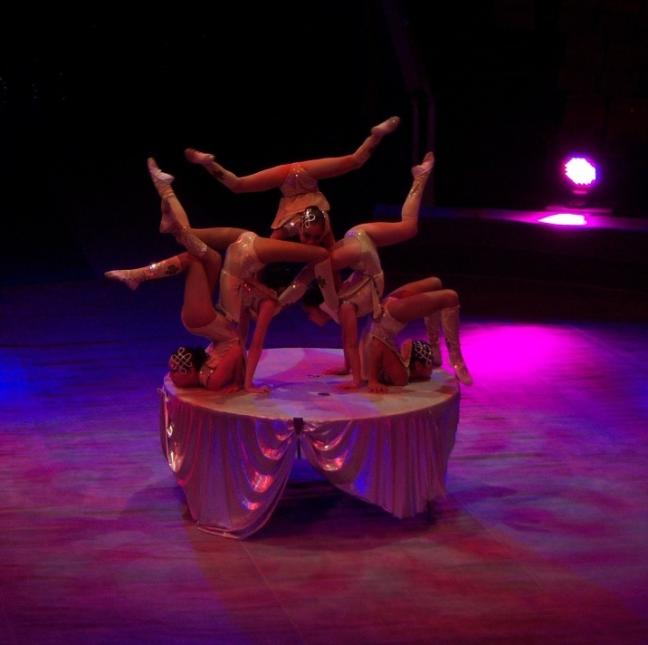 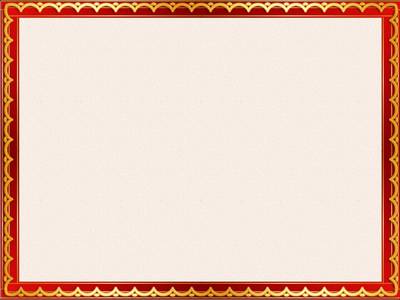 Дрессировщик
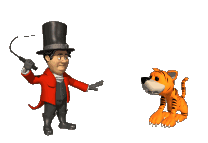 Дрессировщик - хищников герой,Как может сохранять стальной покойЛюбого зверя укротитьИ не боится, что он может сотворить.
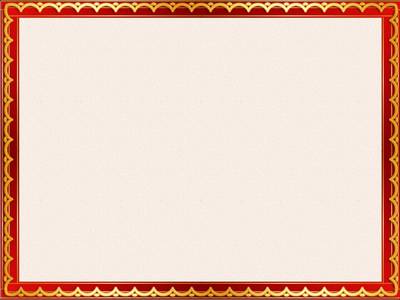 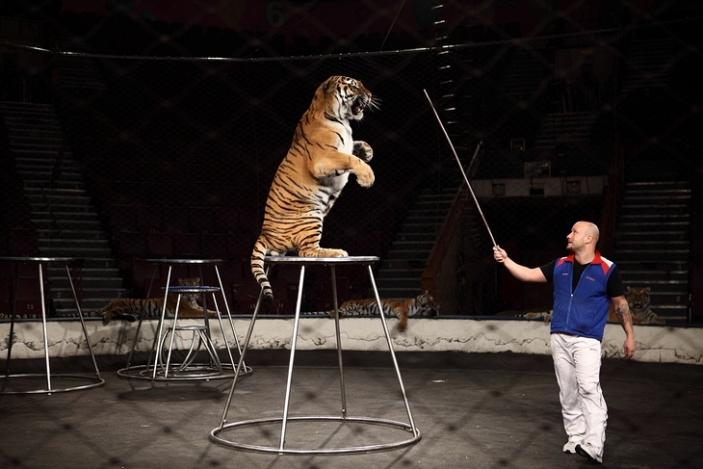 В цирке выступают дрессированные львы, тигры, медведи, собачки и многие другие животные. Дрессировщик приучает их за вкусное угощение выполнять разные трюки, которые в природе животные не делают.
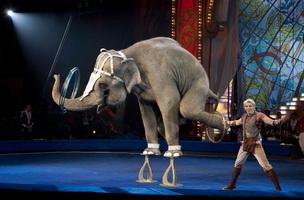 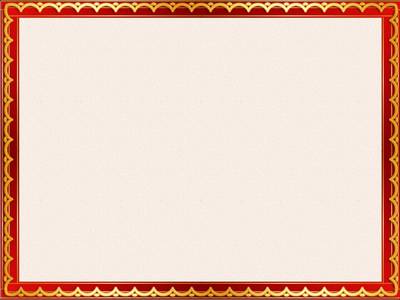 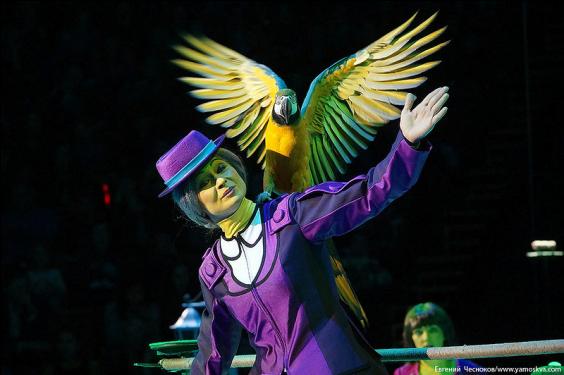 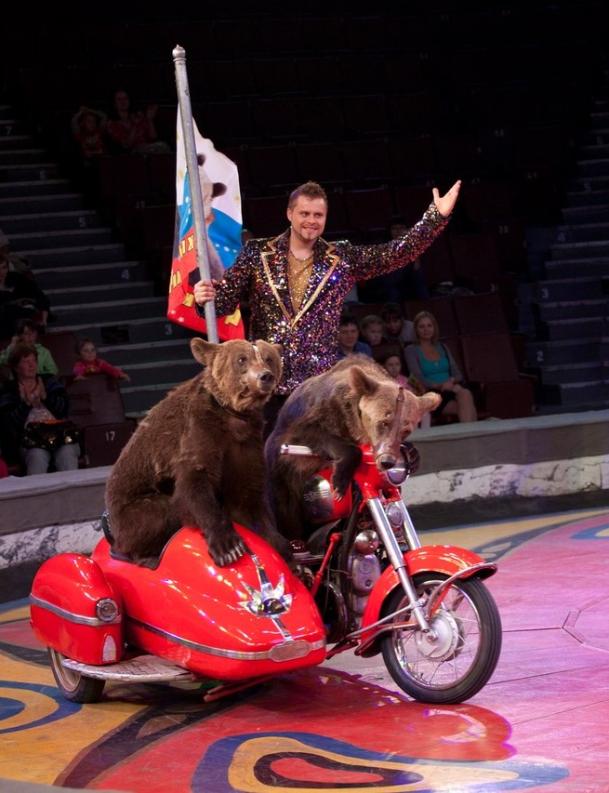 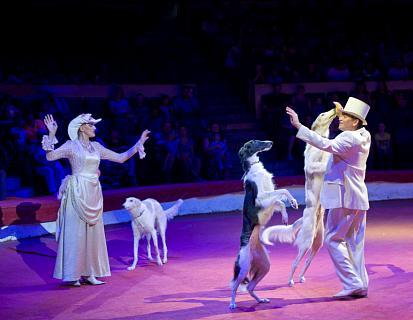 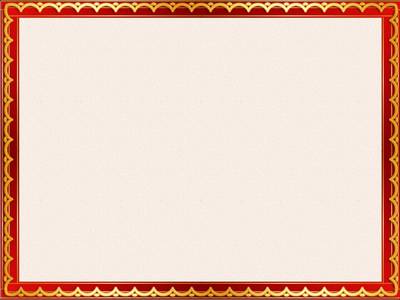 Фокусник
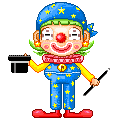 Фокусница превратила Человека в крокодила. В удивленье замер зал. Встал Сережа и сказал: — Тетя, сделайте обратно, Человеку неприятно!
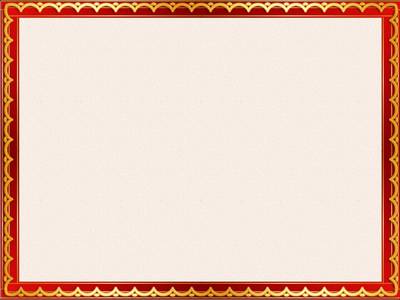 Фокусника еще могут называть иллюзионист. Он показывает фокусы, которые нам кажутся чудом. В своих выступлениях фокусник использует хитрые приспособления.
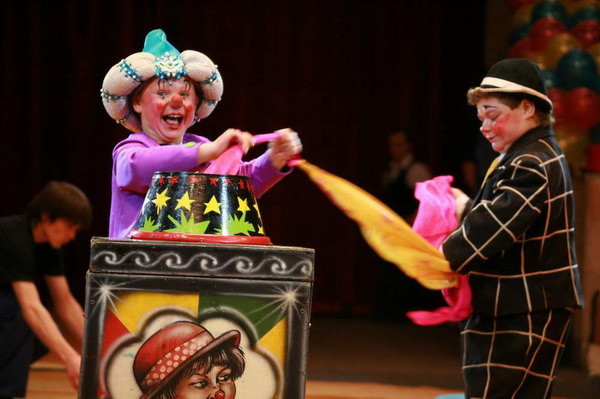 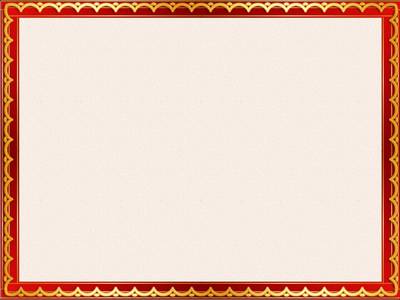 Жонглер
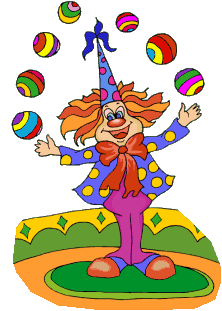 Он бросает кольца вверх, Он устроил фейерверк: Пять, и шесть, и семь колец, И двенадцать наконец! Удивляются вокруг: — Как ему хватает рук?
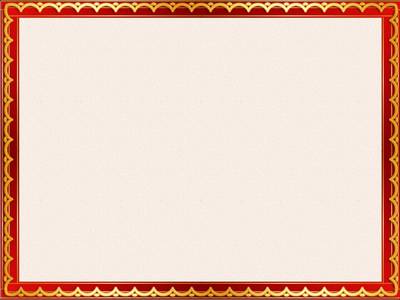 Жонглер подбрасывает в воздух и ловит сразу несколько предметов – кольца, мячи, тарелки и т.д. Жонглировать можно чем угодно. Это совсем не легко и требует длительных тренировок.
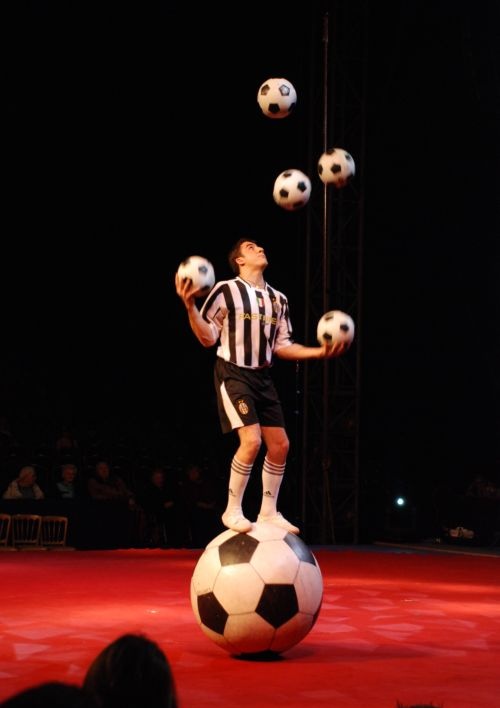 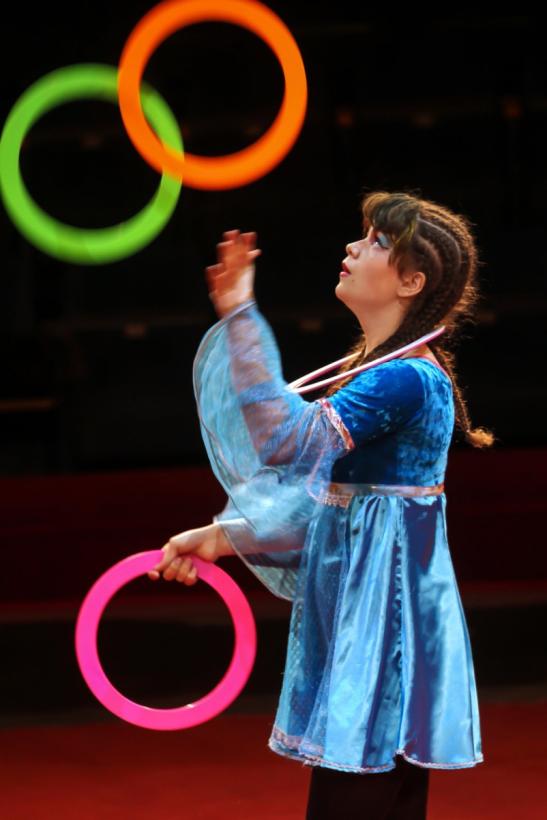 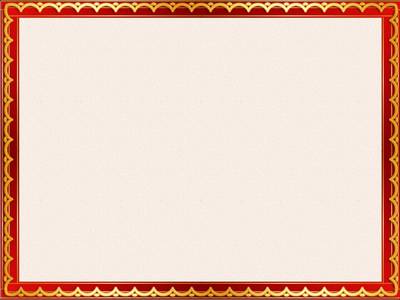 После выступления зрителей благодарят цирковых артистов за их труд аплодисментами
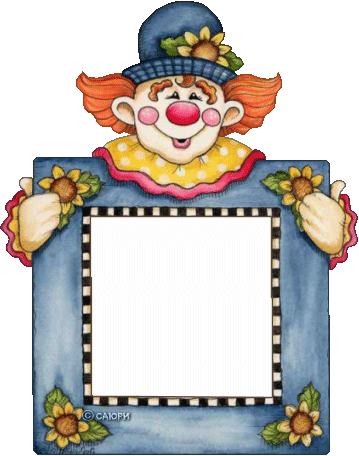